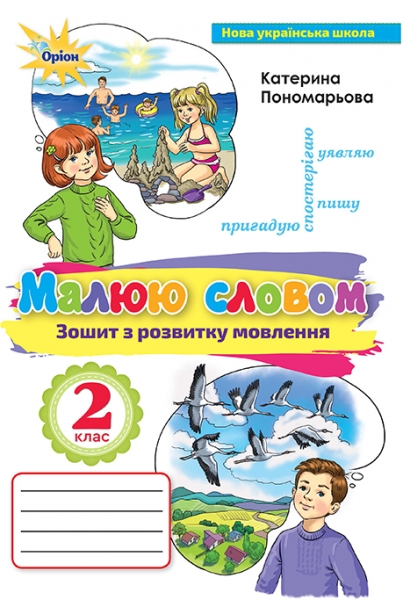 Українська мова
2 клас 
Урок 60
Розвиток зв'язного мовлення. 
Зимові розваги
Налаштування на урок
Розглянь смайли. 
Який з них передає твої очікування від уроку?
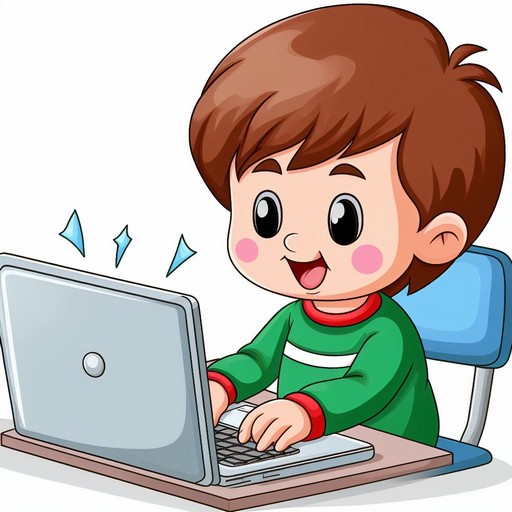 Продзвенів уже дзвінок. 
Час почати наш урок,
Будемо у світ знань мандрувати, 
Будемо мову рідну вивчати
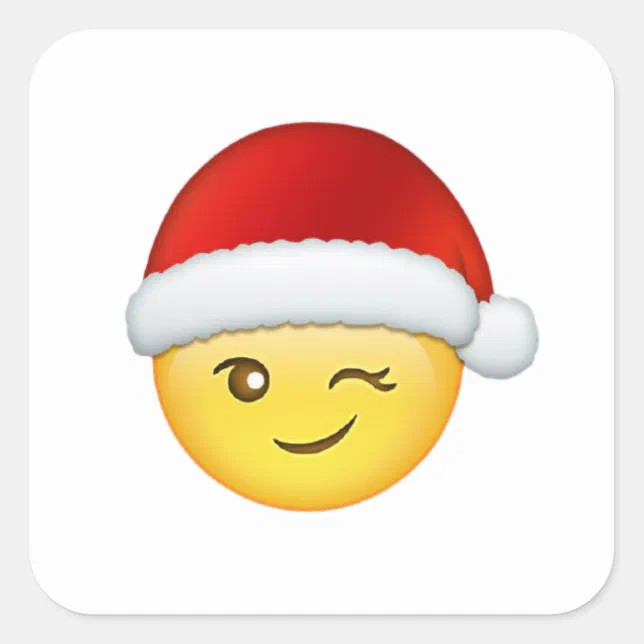 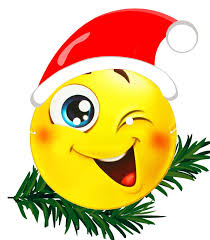 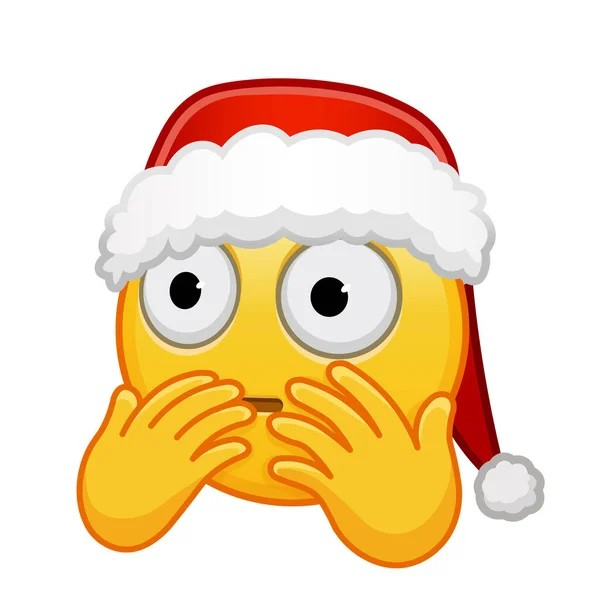 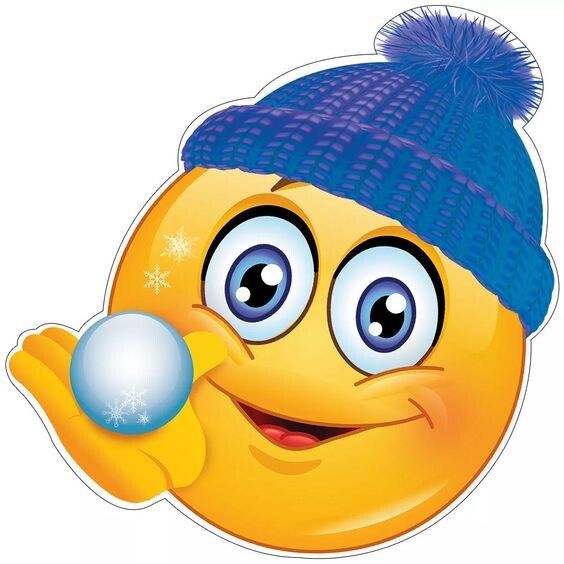 Отримаю цікаві знання
Легко впораюсь із завданнями
Буде важко
Відчую успіх
Відгадай загадки
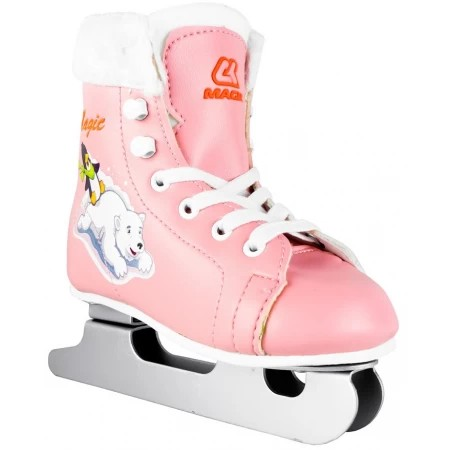 Влітку стоять,Взимку катають,На льоду візерункиЗалишають!
У зимову веселу поруМи – кращі друзі дітвори.Вивозять діти нас на гору,А ми веземо їх з гори.
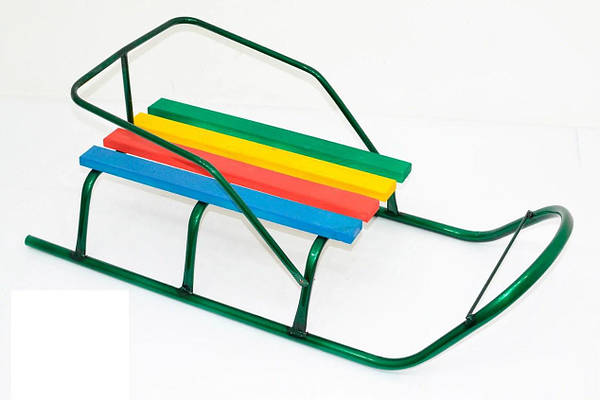 Санки
Ковзани
Ми - спортсмени, нас обохБачиш ти завжди удвох.Ми по снігу швидко линем,Ще й стрибаємо з трампліну.
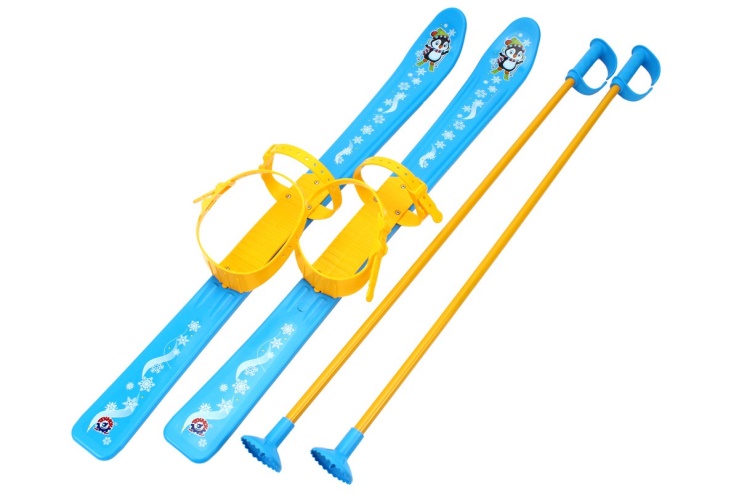 Лижі
Склади павутинку до словосполучення 
«зимові розваги»
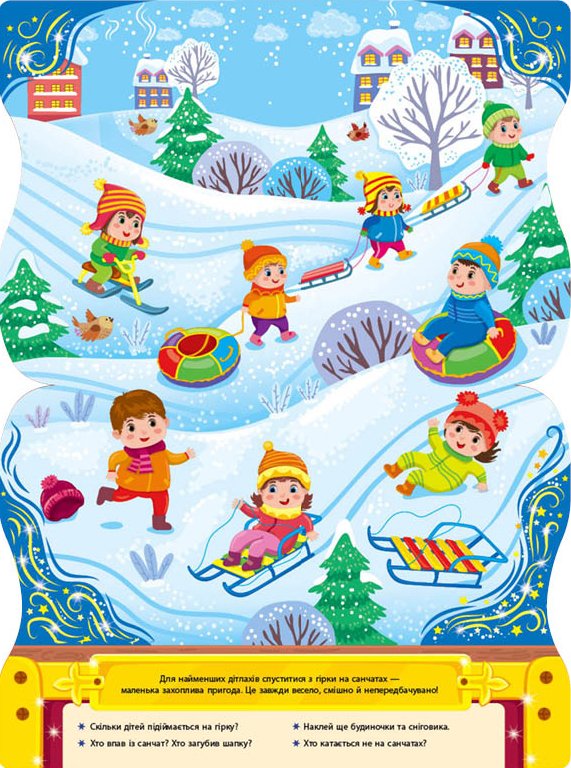 ковза-нка
сніго-вик
ков-зани
зимові 
розваги
гірка
сан-чата
лижі
Повідомлення теми уроку
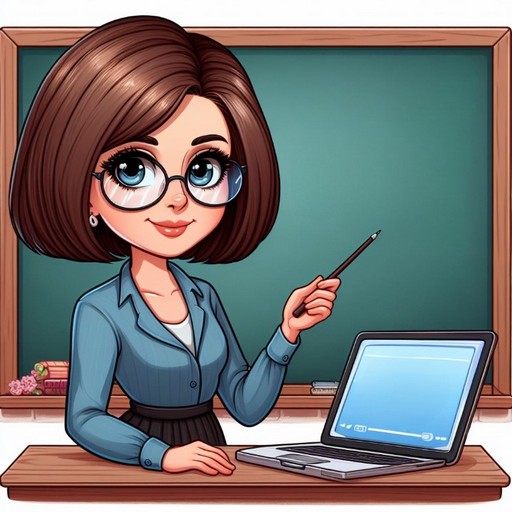 Сьогодні на уроці розвитку зв’язного мовлення ми складемо розповідь за питаннями про зимові розваги.
Розглянь малюнки
Розкажи, чим займаються діти.
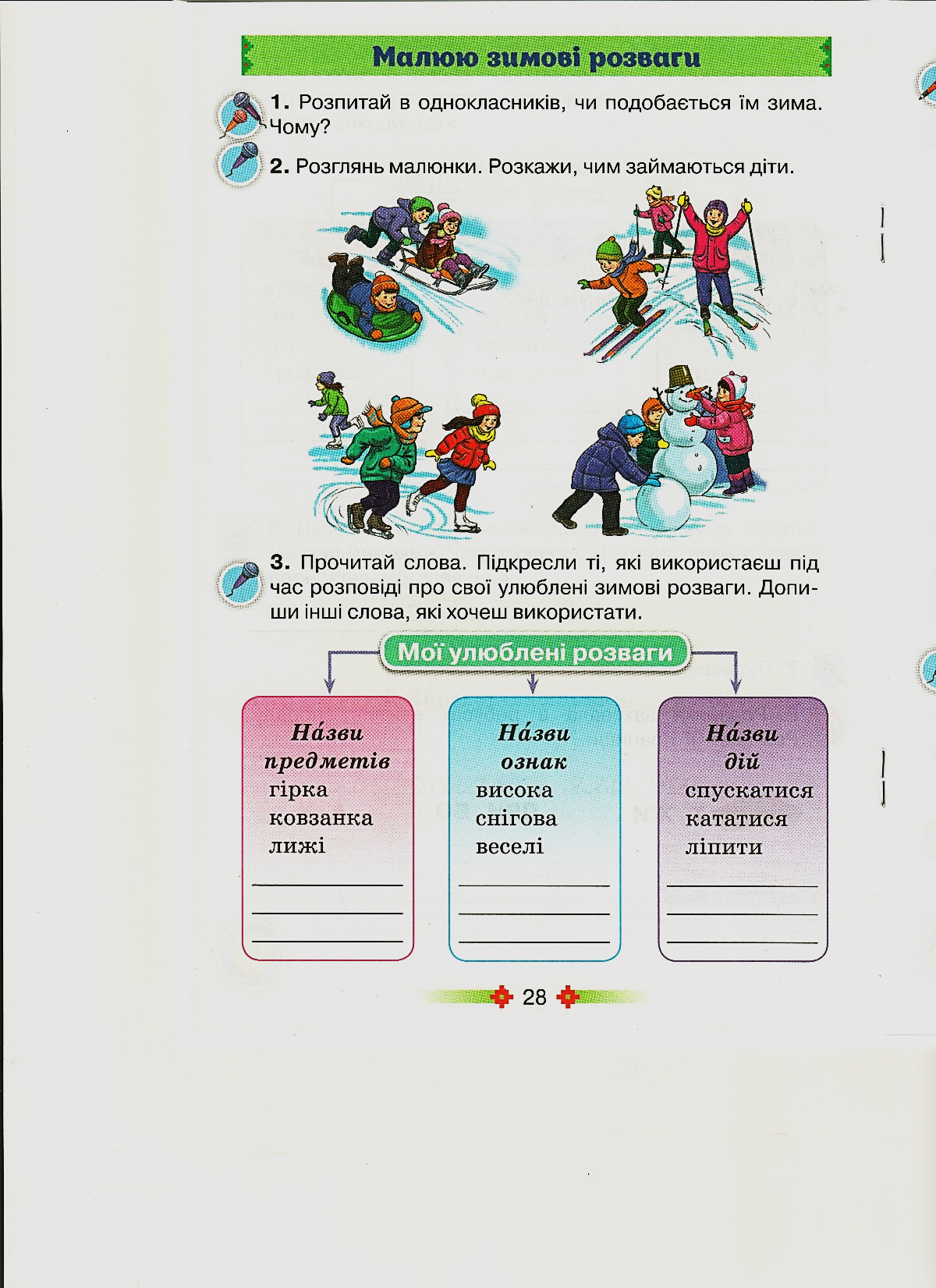 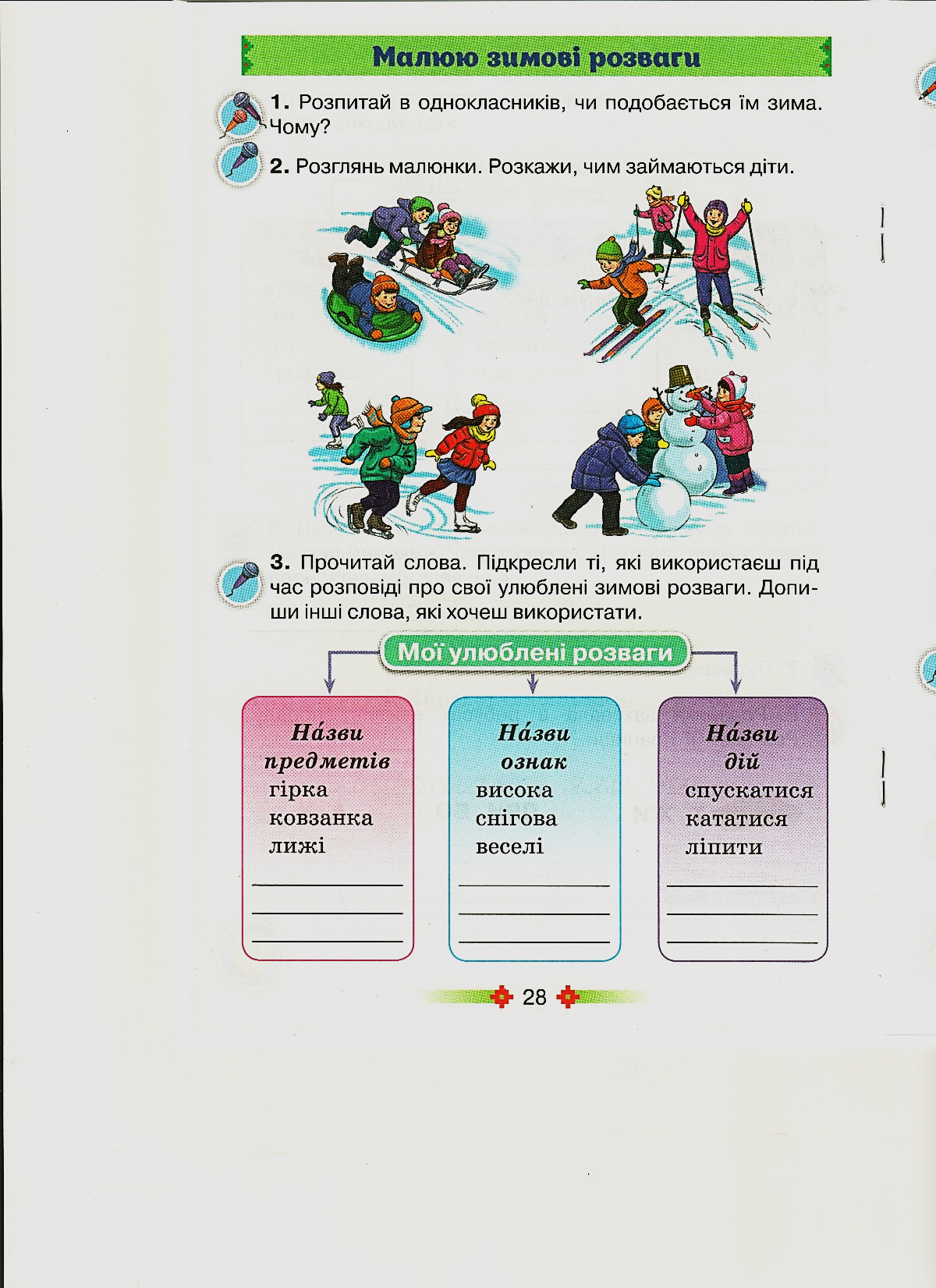 Діти спускаються з гірки на тарілці та санчатах.
Хлопчик і двоє дівчат катаються на ковзанці.
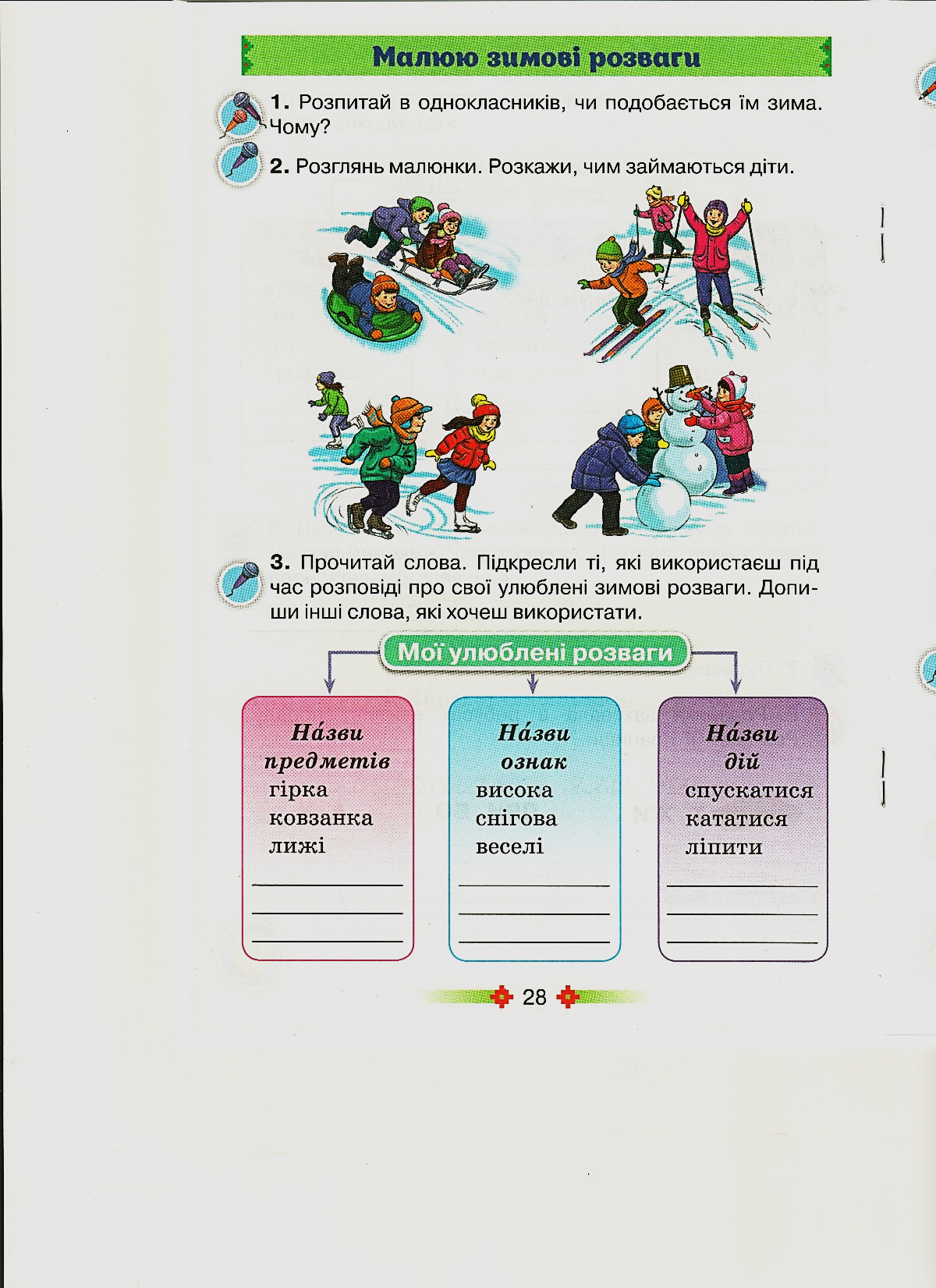 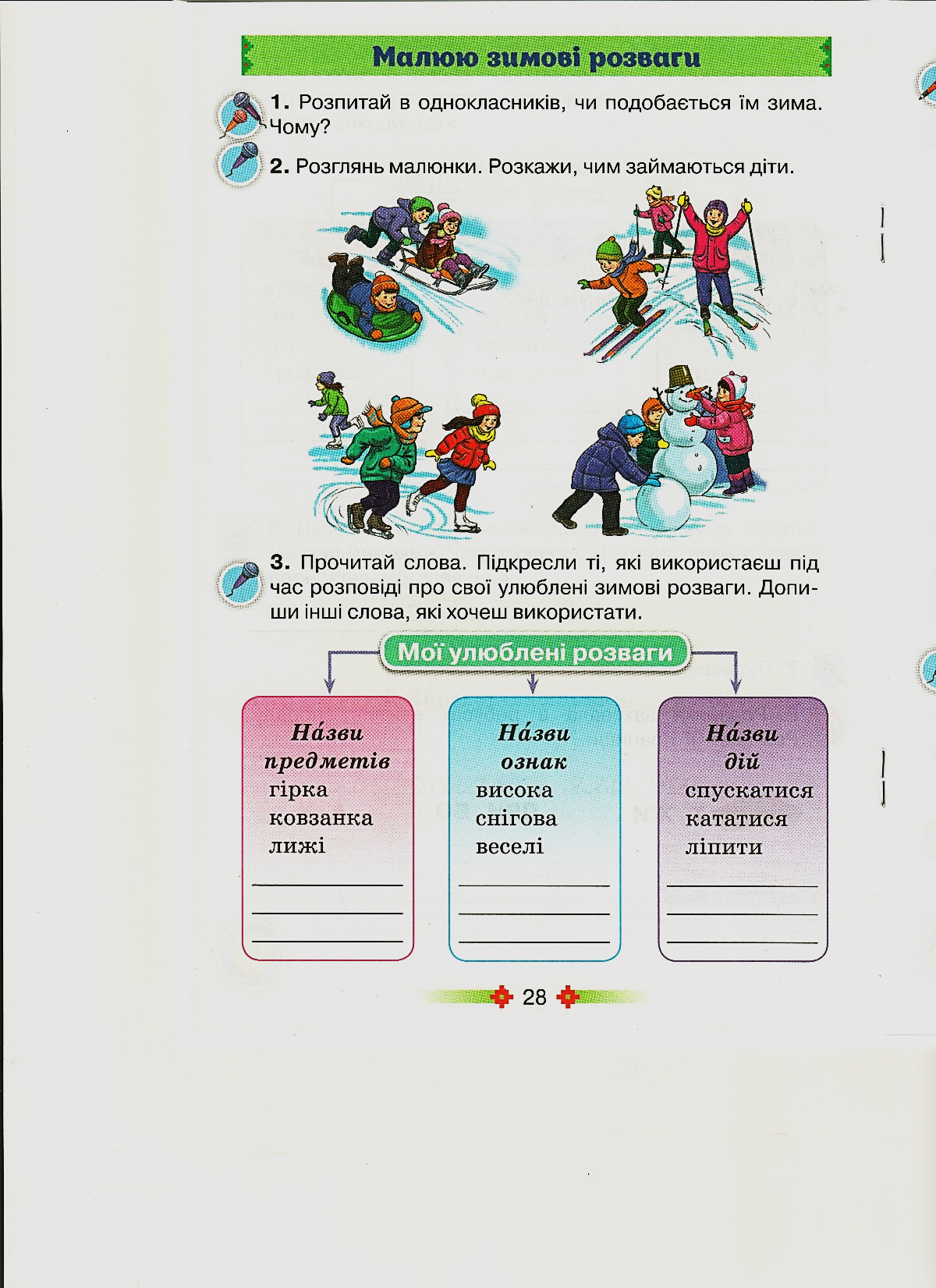 Діти спускаються з гірки на лижах.
Діти зі снігу зліпили сніговика.
Сторінка
28
Словникова робота
Мої улюблені розваги
Прочитай слова.
Підкресли ті, які використаєш у розповіді про свої улюблені зимові розваги. Допиши інші слова, які хочеш використати.
Назви предметів
гірка
ковзанка
лижі
__________
__________
__________
Назви
 ознак
висока
снігова
веселі
__________
__________
__________
Назви
дій
спускатися
кататися
ліпити
__________
__________
__________
зима
чудова
радіти
санки
швидкі
падати
сніжки
кидати
великі
Сторінка
28
Розкажи про свої улюблені зимові розваги
Скористайся поданими запитання.
Взимку я чекаю, коли випаде багато снігу.
     Я люблю з друзями спускатися на санчатах з гори, грати в сніжки. 
     Ці розваги приносять мені дуже веселий настрій!
1. Як ти любиш розважатися взимку?
2. З ким ти це робиш?
3. Який настрій приносить тобі ця розвага?
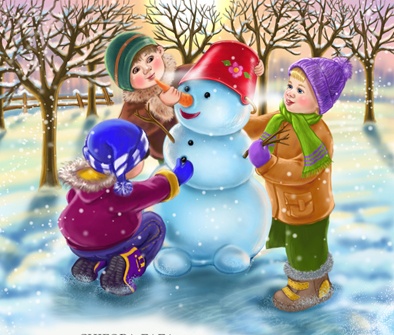 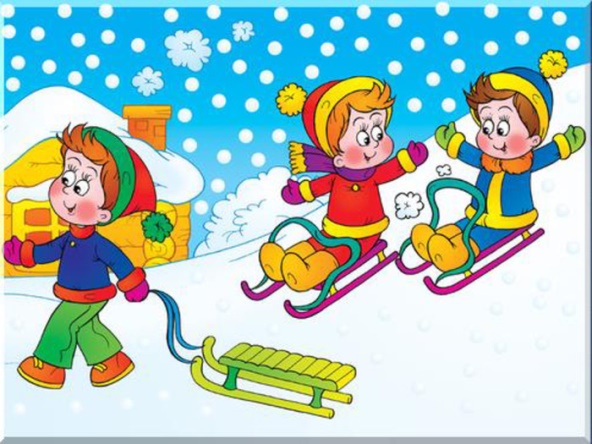 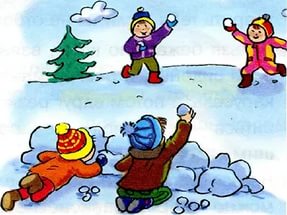 Сторінка
29
Важлива інформація
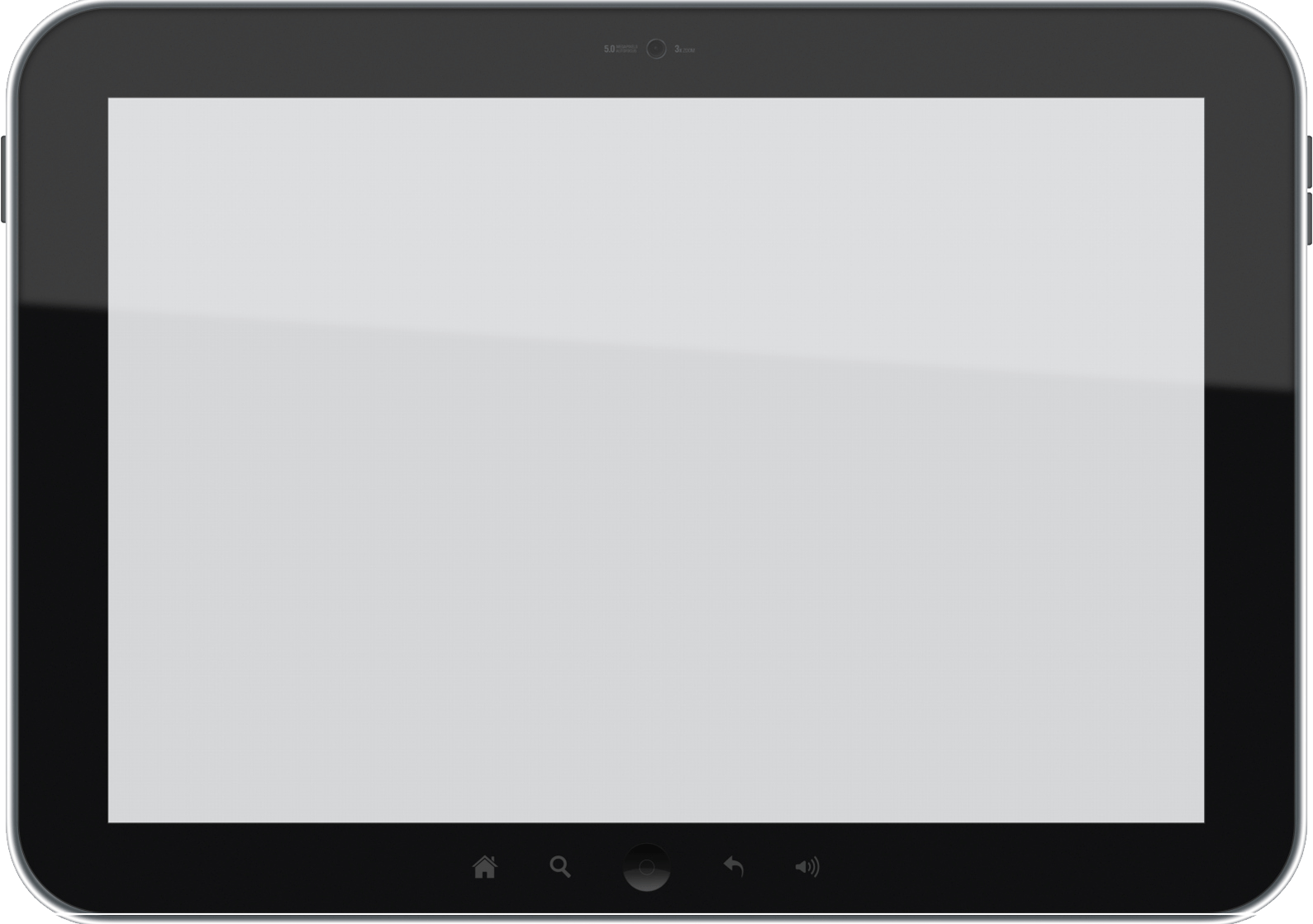 Під час розмови по телефону дотримуйся таких правил:
Привітайся з тим, кому дзвониш.
Назви своє ім'я.
Під час розмови будь чемним, не перебивай співрозмовника. 
По телефону довго не розмовляй.
У кінці розмови попрощайся.
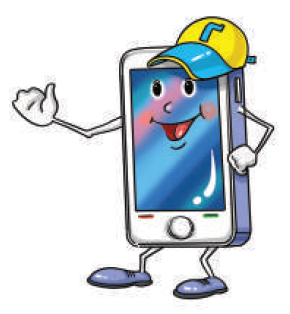 Сторінка
29
Прочитай розмову Щебетунчика по телефону
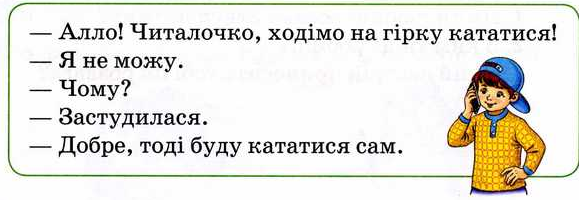 Яких помилок він припустився?
Запроси по телефону когось із однокласників або однокласниць на прогулянку. Дотримуйся правил спілкування.
– Алло! Привіт, Сергійко! Це Віка! 
– Привіт!
– Я запрошую тебе на прогулянку, на гірку, покататися на санчатах.
– Дякую, добре я буду через десять хвилин. До зустрічі!
– До зустрічі, я буду чекати.
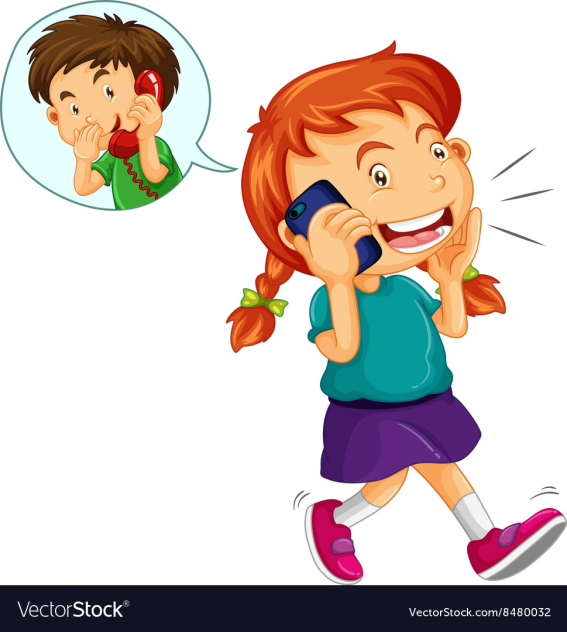 Сторінка
30
Намалюй улюблену зимову розвагу
Підпиши малюнок
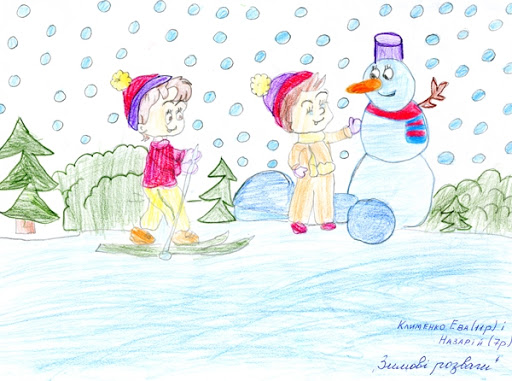 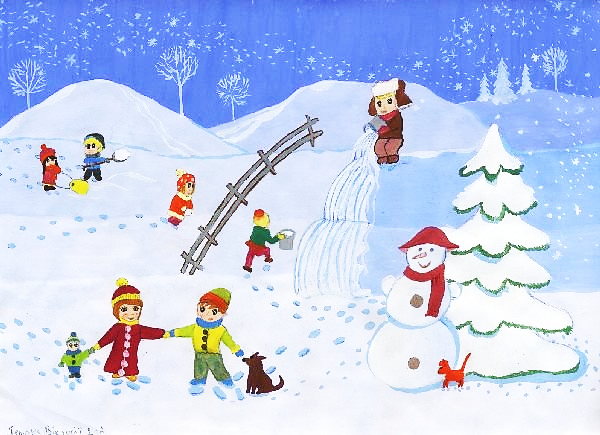 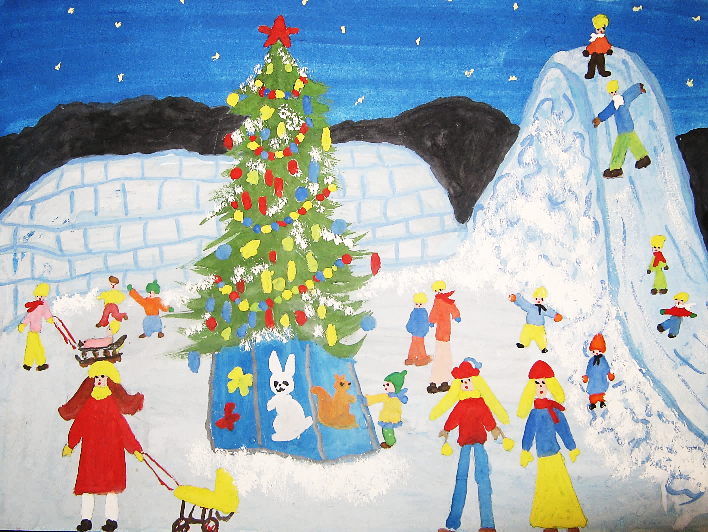 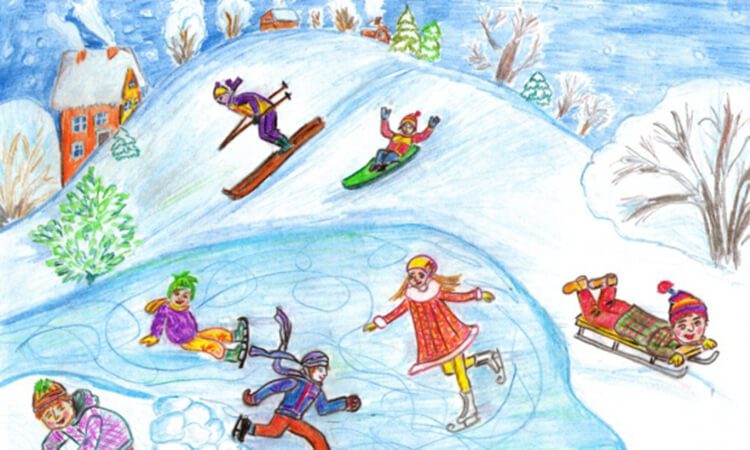 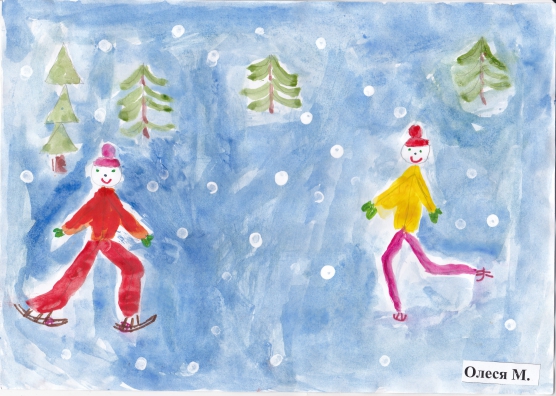 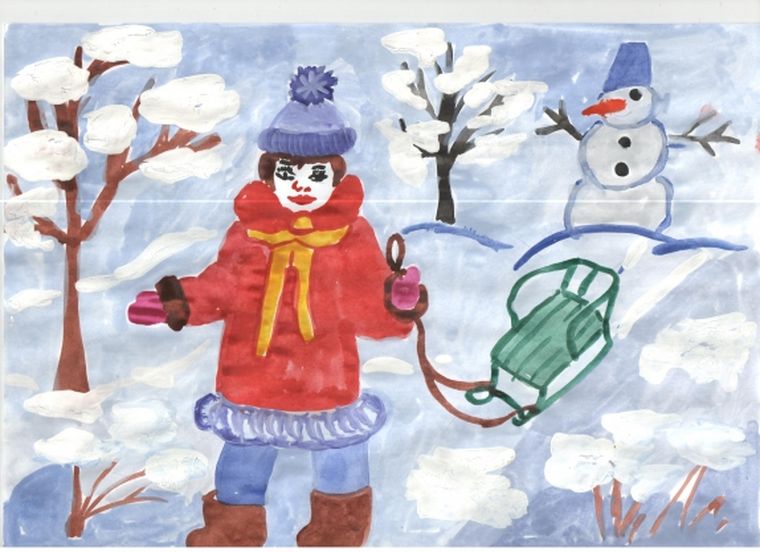 Сторінка
30
Підсумок. Рефлексія
Сніжна зима дарує нам безліч приємних миттєвостей. Нажаль, сьогодні ми можемо її тільки уявляти.
Якого кольору більше на твоєму малюнку?
Яка робота на уроці була для тебе найцікавішою? Чому?
Як ти оцінюєш свою роботу на уроці?
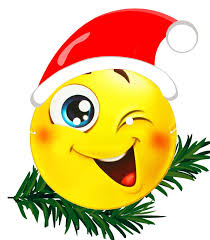 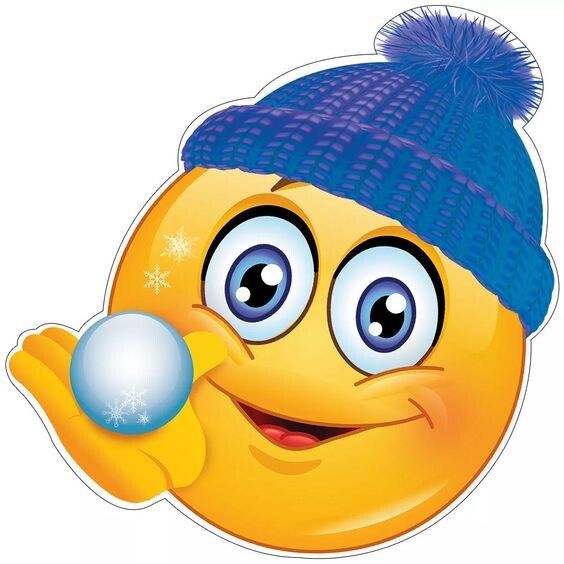 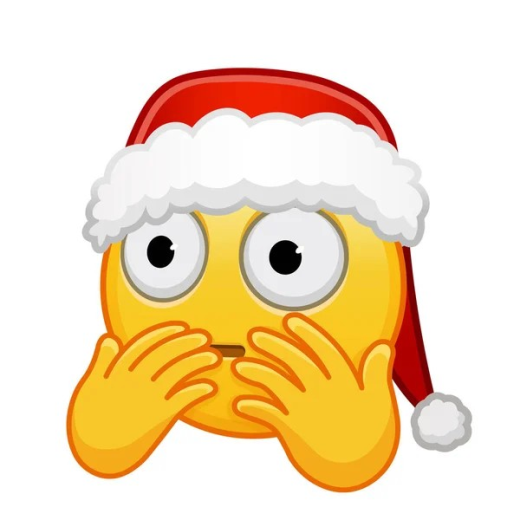 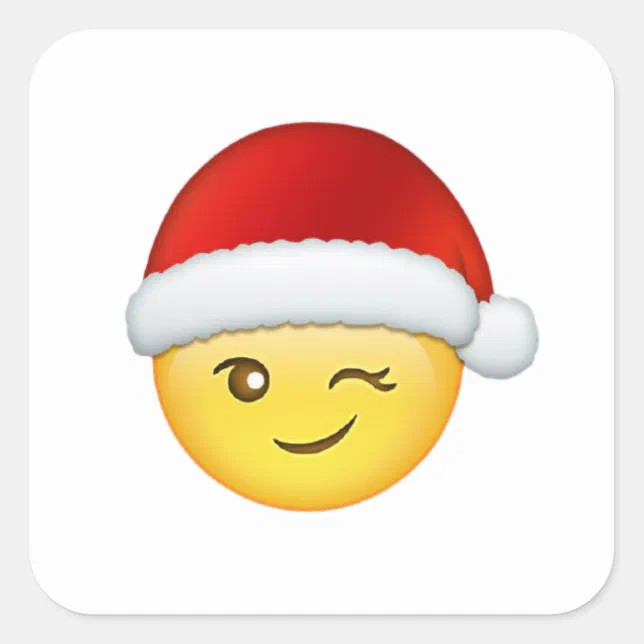 Все було легко
Урок здивував
Маю цікаві знання
Відчуваю успіх